«Интеллектуальное наследие вузов Енисейской Сибири»
Саяно-Шушенский филиал СФУ
ВЕСТНИК СШФ КГТУ
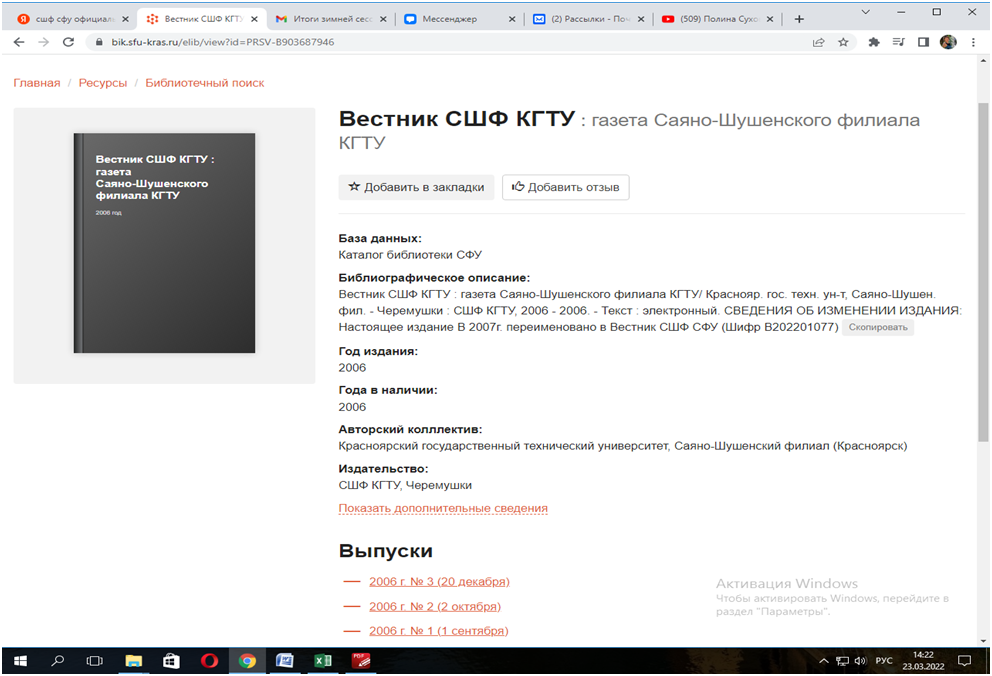 ВЕСТНИК СШФ КГТУ
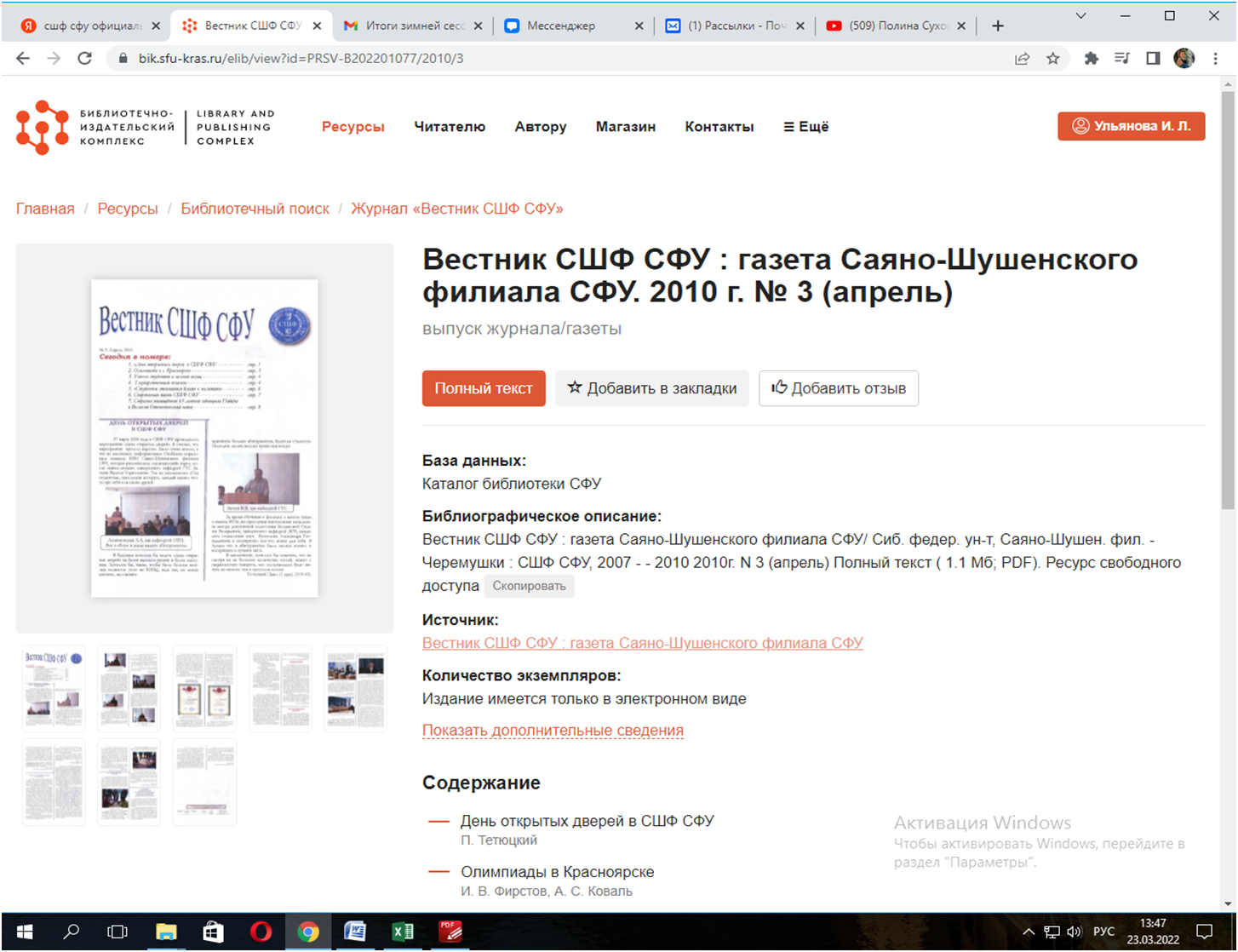 ВЕСТНИК СШФ СФУ
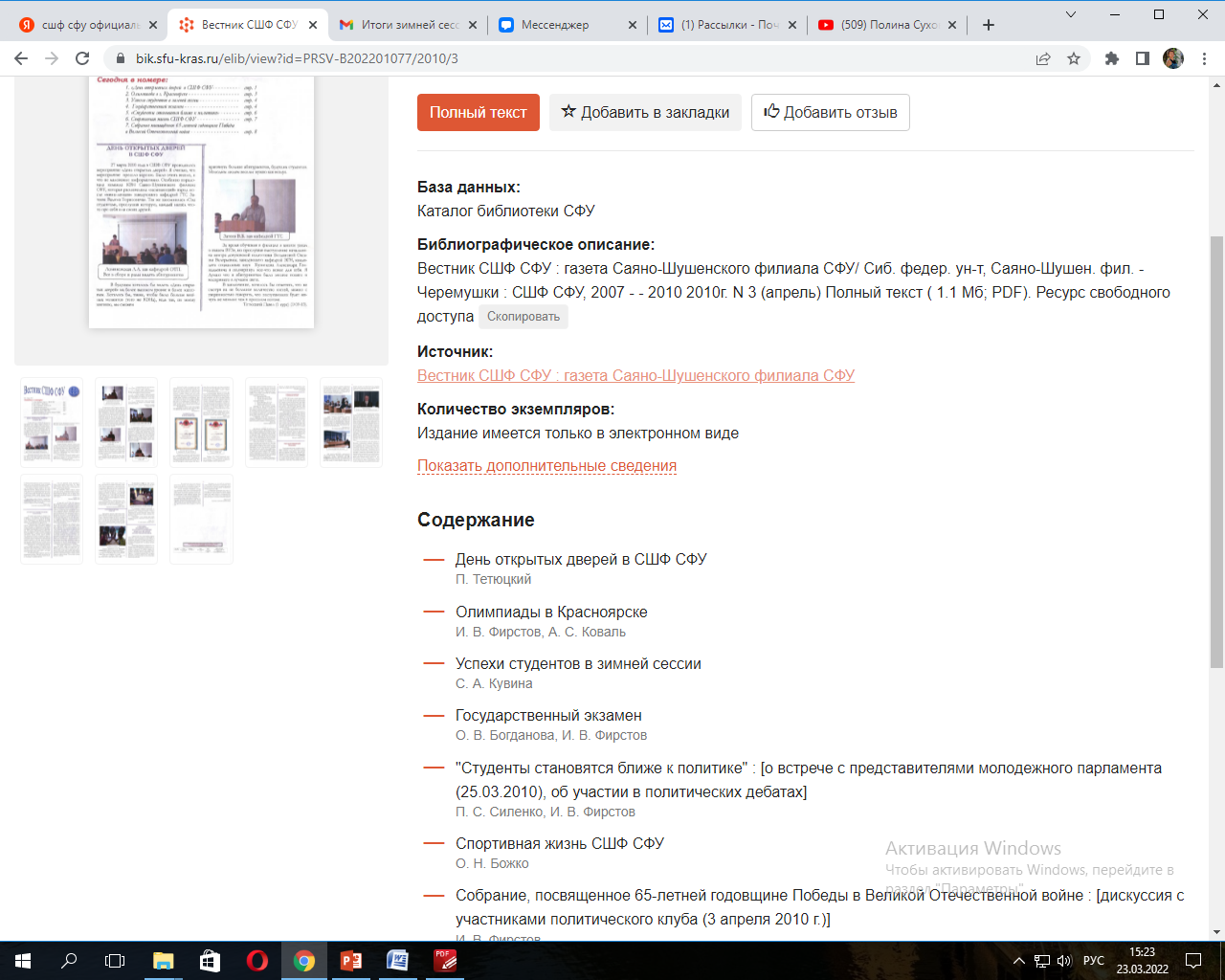 1 и 2 курс магистры
ВЕСТНИК СШФСФУ
ПИНГВИН
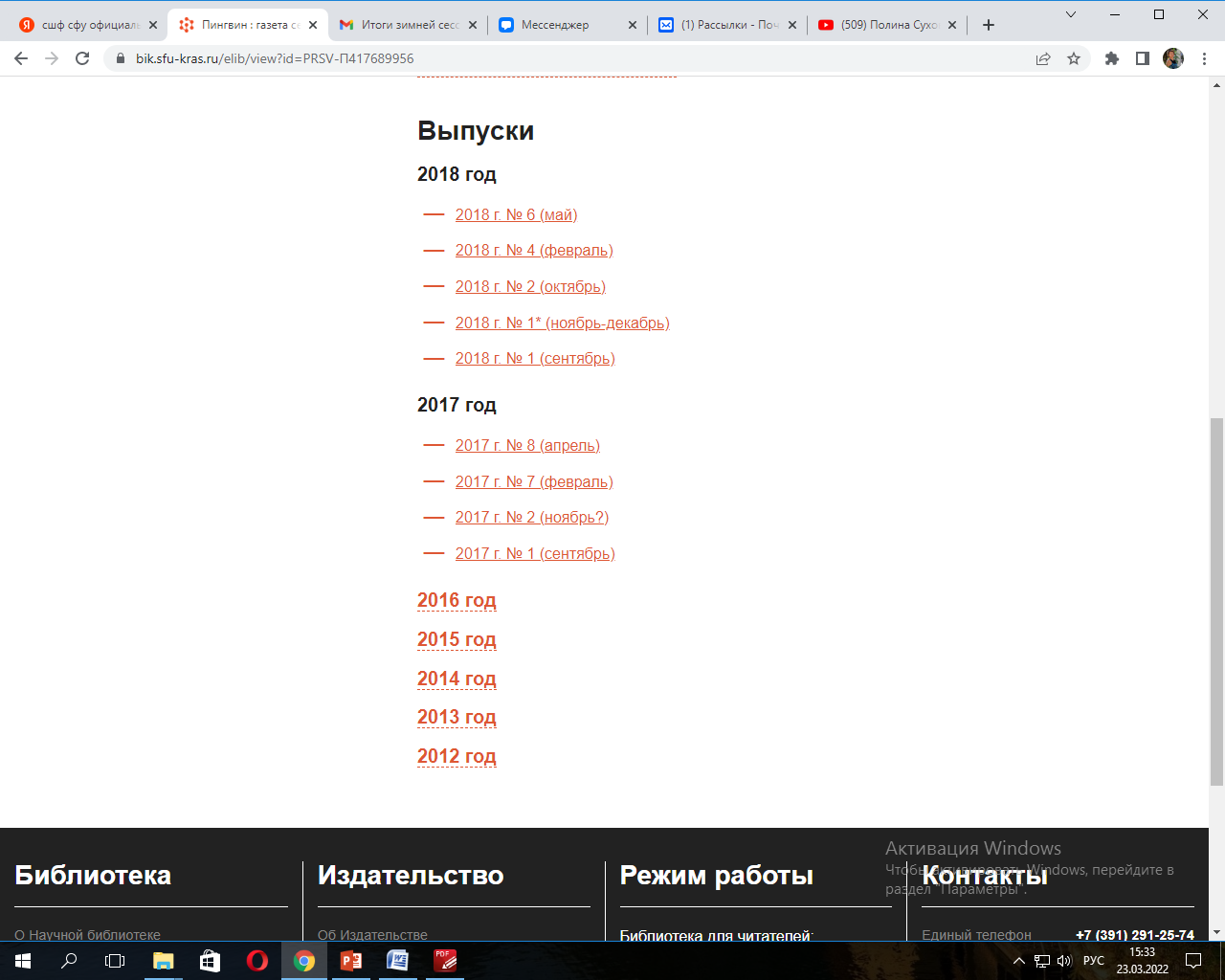 ПИНГВИН